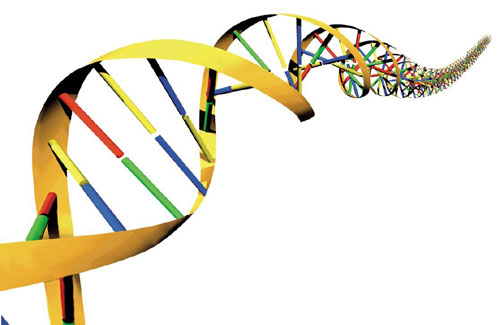 Geometric Analysis of Muscle Function
Math & Nature
The universe is written in the language of mathematics
Galileo Galilei, 1623

Quantitative analysis of natural phenomena is at the heart of scientific inquiry

Nature provides a tangible context for mathematics instruction
The Importance of Context
Context

The part of a text or statement that surrounds a particular word or passage and determines its meaning.

The circumstances in which an event occurs; a setting.
The Importance of Context
Context-Specific Learning 

Facilitates experiential and associative learning

Demonstration, activation, application, task-centered, and integration principles (Merrill 2002)

Facilitates generalization of principles to other contexts
Math & Nature
Geometry & Biology
Biological structures vary greatly in geometry and therefore represent a platform for geometric education

Geometric variability  functional variability  ecological variability
Mechanism for illustrating the consequences of geometry
Math & Nature
Muscle performance determines animal behavior and ecology
Magnitude of force production 
White shark bite force
4,095 lbs.
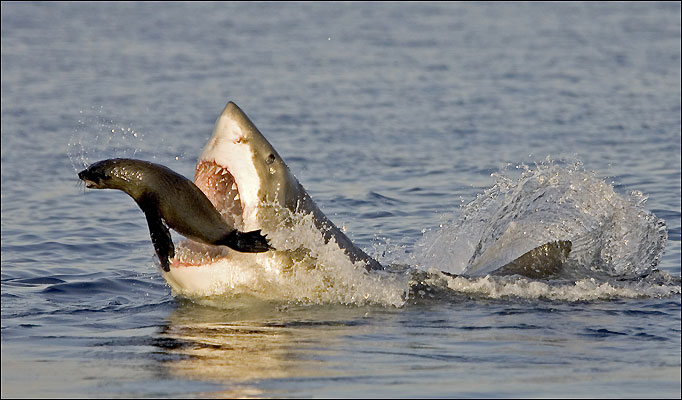  Barcroft Media
Wrote et al. 2008
Math & Nature
Muscle performance determines animal behavior and ecology
Magnitude of force production 
White shark bite force
4,095 lbs.
Megalodon bite force
40,960 lbs.
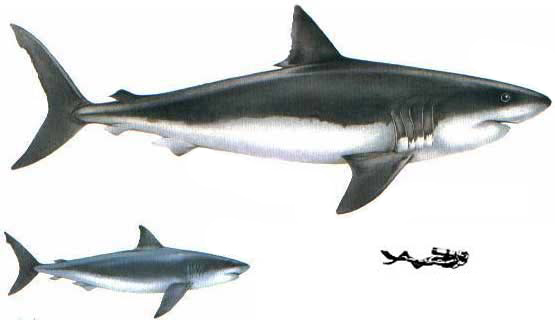 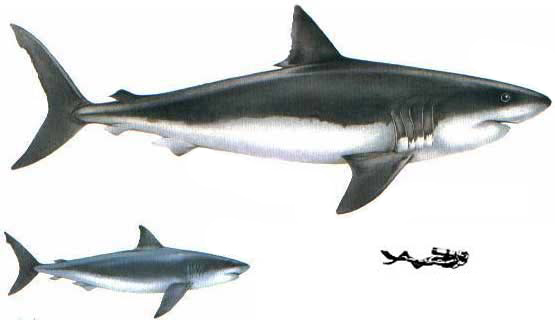 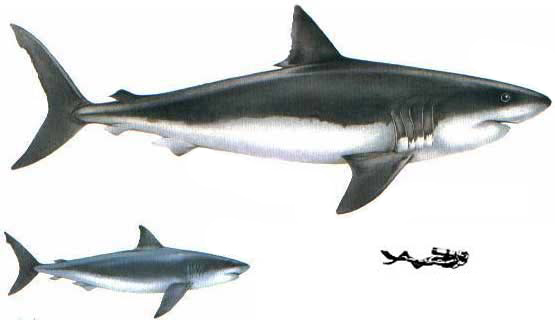 Wrote et al. 2008; © dinosaurs.wikia.com
Math & Nature
Muscle performance determines animal behavior and ecology
Magnitude of force production 
White shark bite force
4,095 lbs.
Megalodon bite force
40,960 lbs.
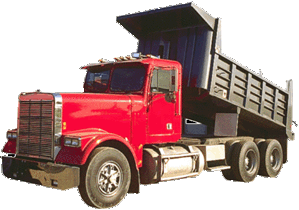 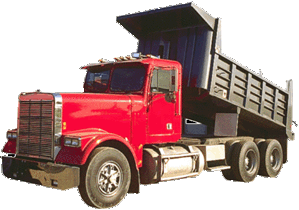 Wrote et al. 2008;  www.alwaystrucking.com
Math & Nature
Muscle performance determines animal behavior and ecology
Frequency of force                                           production
Toadfish sonic muscle
2,000 Hz
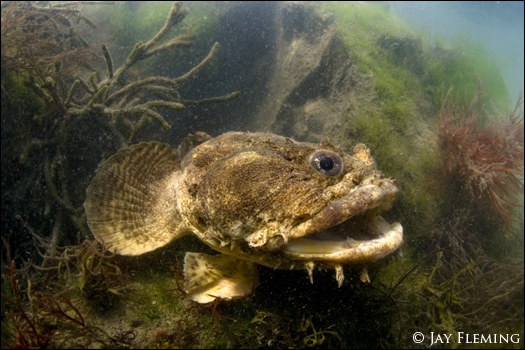 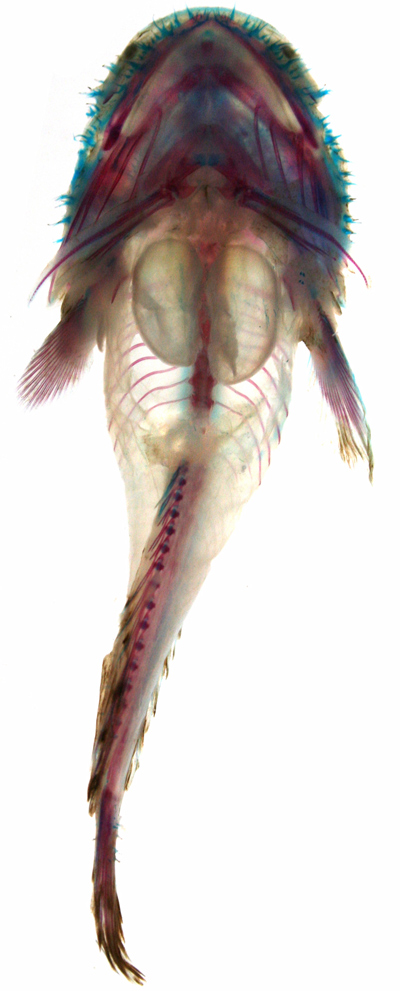 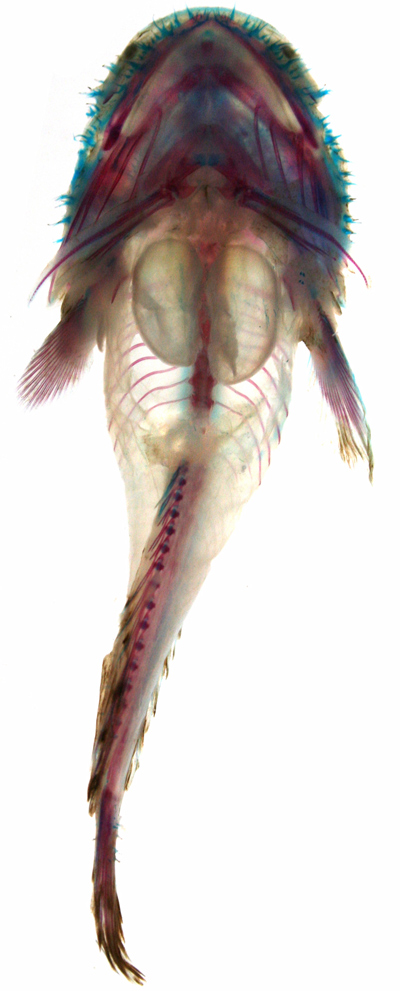 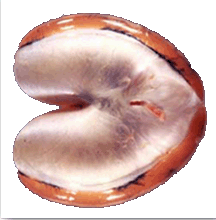 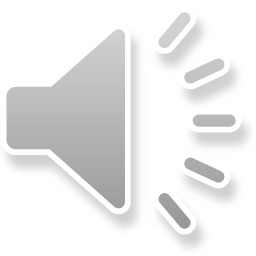 Rice et al. 2011;  A. Rice, J. Luczkovich, J. Flemming
Math & Nature
Muscle performance determines animal behavior and ecology
Amplification of force production
Mantis shrimp striking
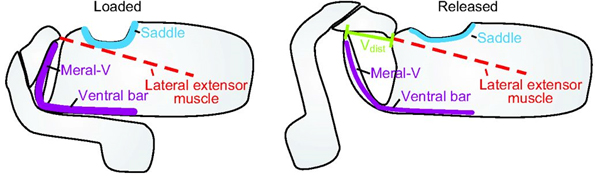 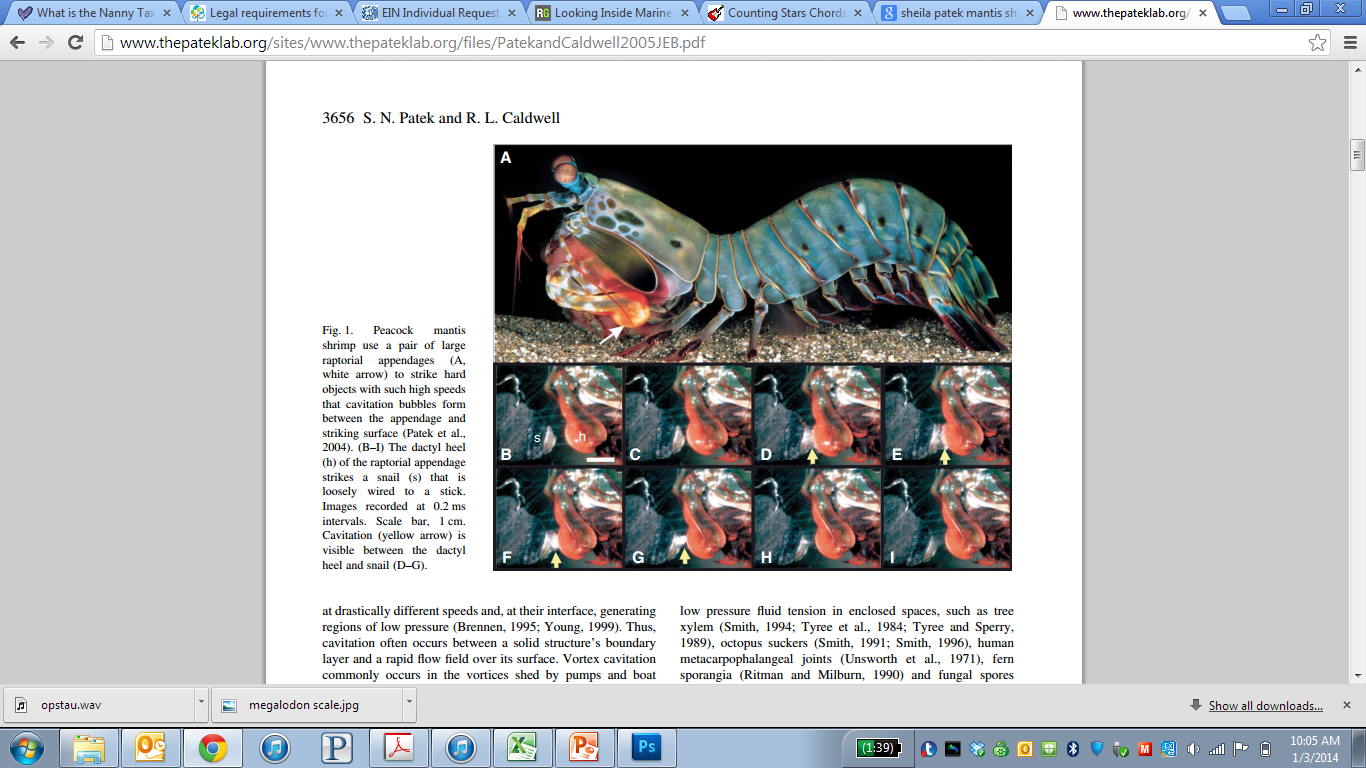 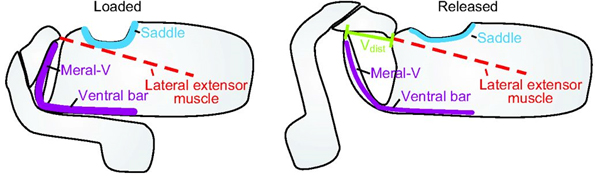 Patek and Caldwell (2005), Patek et al. (2013)
Math & Nature
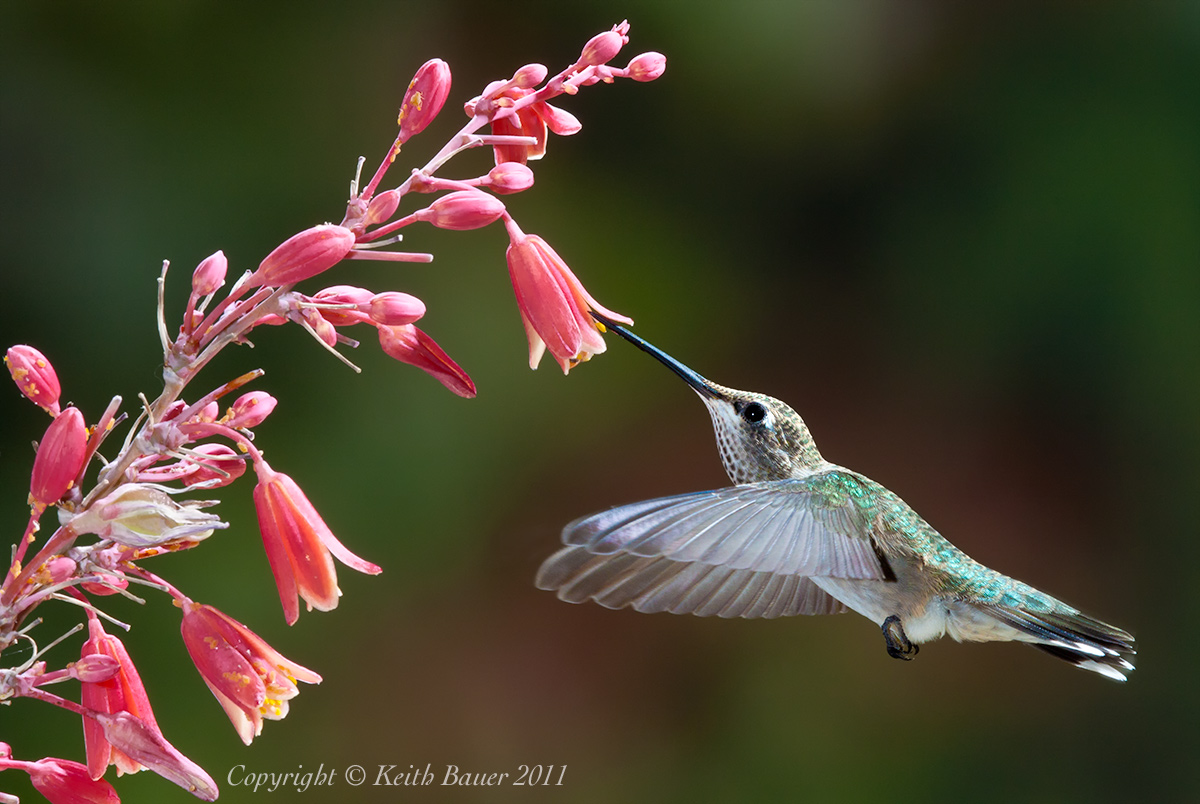 Chai and Millard 1997;  K. Bauer
Math & Nature
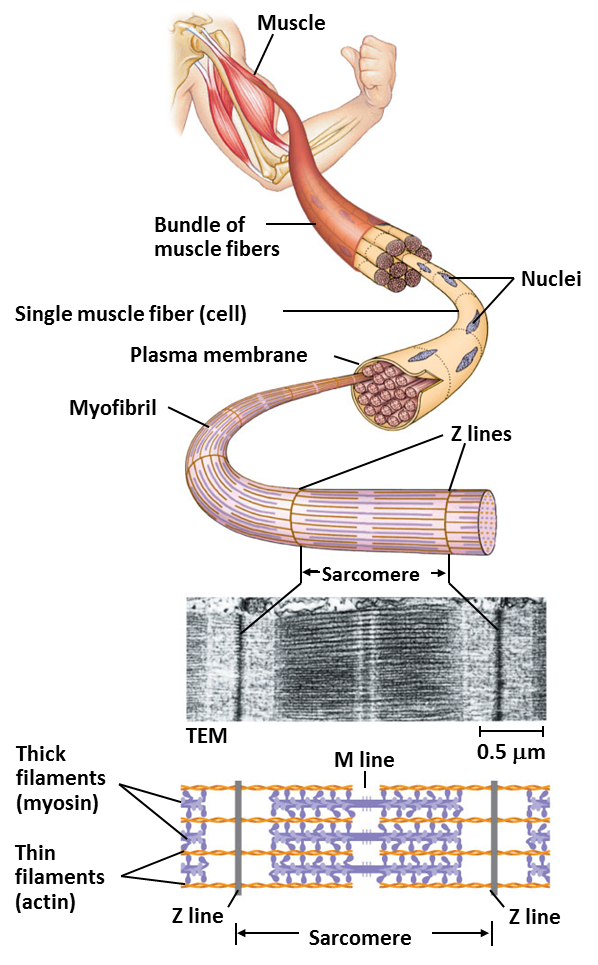 Muscle structure and                                      function
Actin and myosin
Sarcomeres
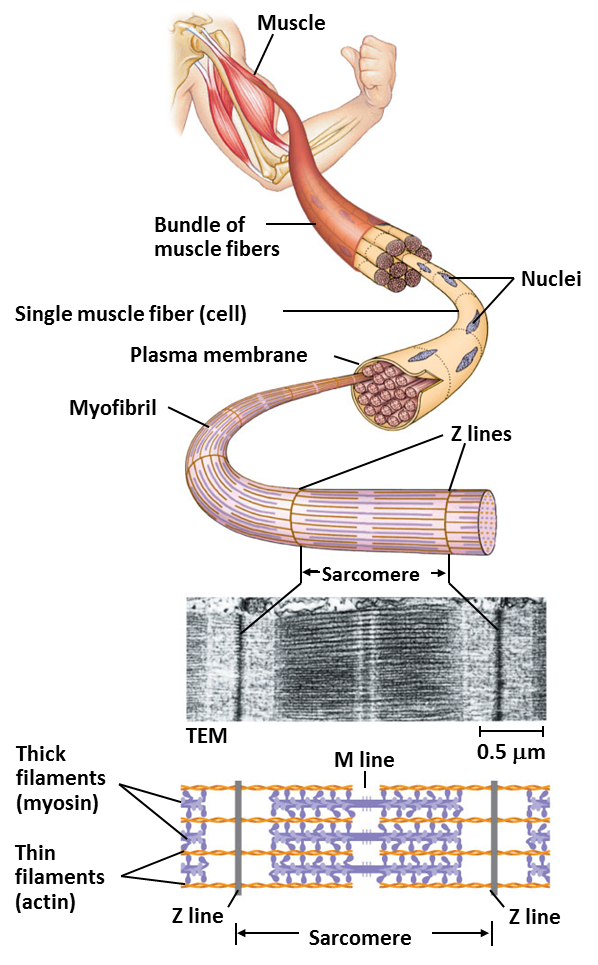  Pearson Education Ltd.
Math & Nature
Muscle structure and function
Sarcomere shortening  muscle shortening
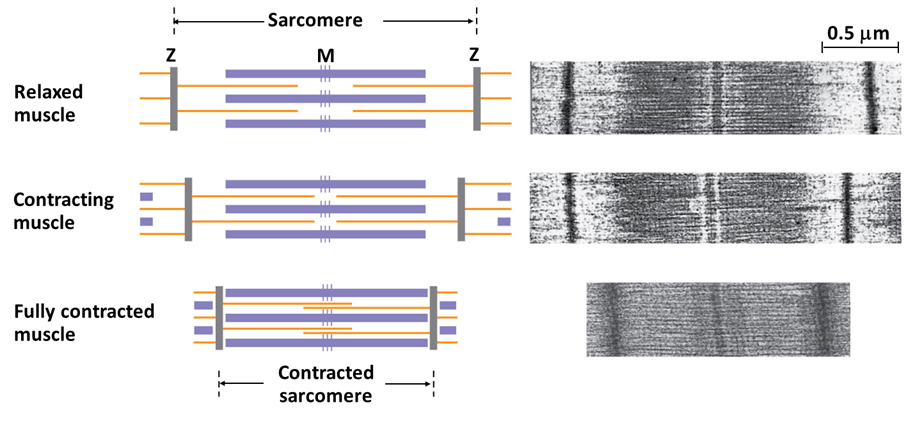  Pearson Education Ltd.
Math & Nature
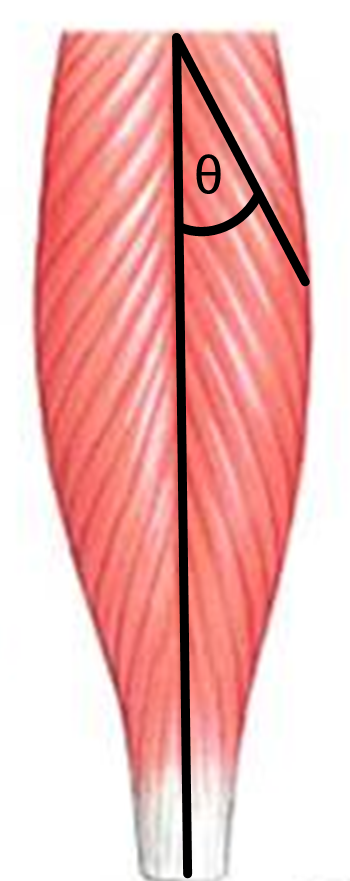  Pearson Education
Math & Nature
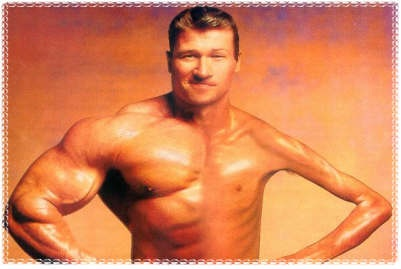  www.onproductmanagement.net
Math & Nature
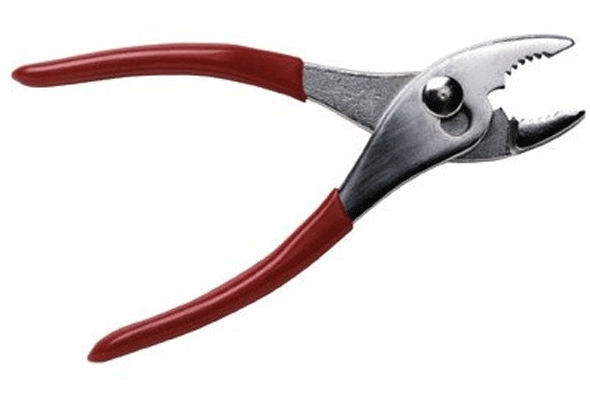  www.diylife.com
Math & Nature
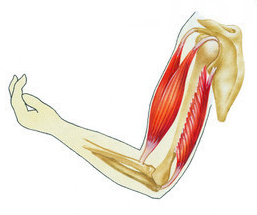  www.fotolibra.com
Math & Nature
Muscle structure and function
Triceps lever system
Uses
Digging 
Running
Pushups
Punching
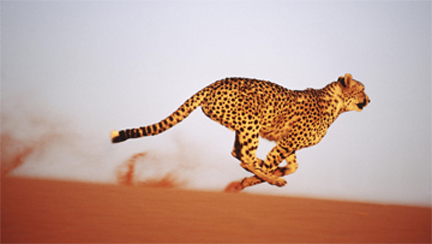 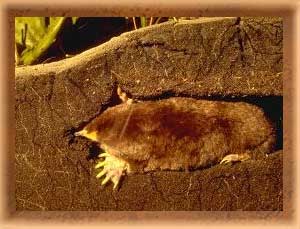 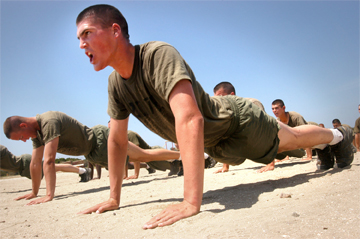 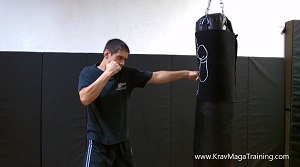 school.discoveryeducation.com, www.wallibs.com, 
www.wikipedia.com, www.kravmagatraining.com
Math & Nature
Muscle structure and function
Triceps lever system
Question
How much force does your triceps lever system    generate?
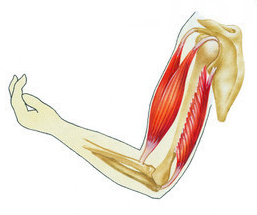  www.fotolibra.com
Math & Nature
Geometry & Biology
NGSSS
MA.912.G.4.4  Use properties of congruent and similar triangles to solve problems involving lengths and areas.

MA.912.G.5.3  Use special right triangles (30⁰-60-90⁰ and 45⁰- 45⁰-90⁰) to solve problems.

MA.912.G.7.5  Explain and use formulas for lateral area, surface area, and volume of solids.
Math & Nature
Geometry & Biology
NGSSS
MA.912.G.8.2  Use a variety of problem-solving strategies, such as drawing a diagram, making a chart, guess-and-check, solving a simpler problem, writing an equation, and working backwards.

MA.912.T.2.1  Define and use the trigonometric ratios (sine, cosine, tangent, cotangent, secant, and cosecant) in terms of angles of right triangles.
Math & Nature
Geometry & Biology
CCSS
MACC.912.G-GMD.1.3  Use volume formulas for cylinders, pyramids, cones and spheres to solve problems.

MACC.912.G-GMD.2.4  Identify the shapes of two-dimensional cross-sections of three-dimensional objects, and identify three-dimensional objects generated by rotations of two-dimensional objects.
Math & Nature
Geometry & Biology
CCSS
MACC.912.G-MG.1.1  Use geometric shapes, their measures, and their properties to describe objects (e.g. modeling a tree trunk or a human torso as a cylinder.)

MACC.912.G-SRT.2.5  Use congruence and similarity criteria for triangles to solve problems and to prove relationships in geometric figures.
Math & Nature
Geometry & Biology
CCSS
MACC.912.G-SRT.3.8  Use trigonometric ratios and the Pythagorean Theorem to solve right triangles in applied problems.

MACC.K12.MP.4.1  Model with mathematics
Math & Nature
Math & Nature
Triceps lever system model
Measurements
C = Circumference of upper arm  
L = Length of upper arm
Elbow to shoulder
W = Width of tip of elbow
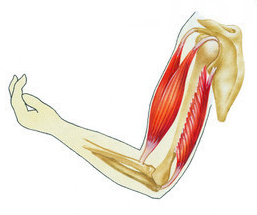  www.fotolibra.com
Math & Nature
Triceps lever system model
Measurements
C = Circumference of upper arm  
L = Length of upper arm
Elbow to shoulder
W = Width of tip of elbow
Li = In-lever length
Center to tip of elbow
Lo = Out-lever length (Lo)
Center of elbow to wrist
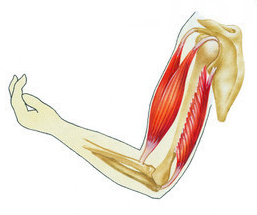  www.fotolibra.com
Math & Nature
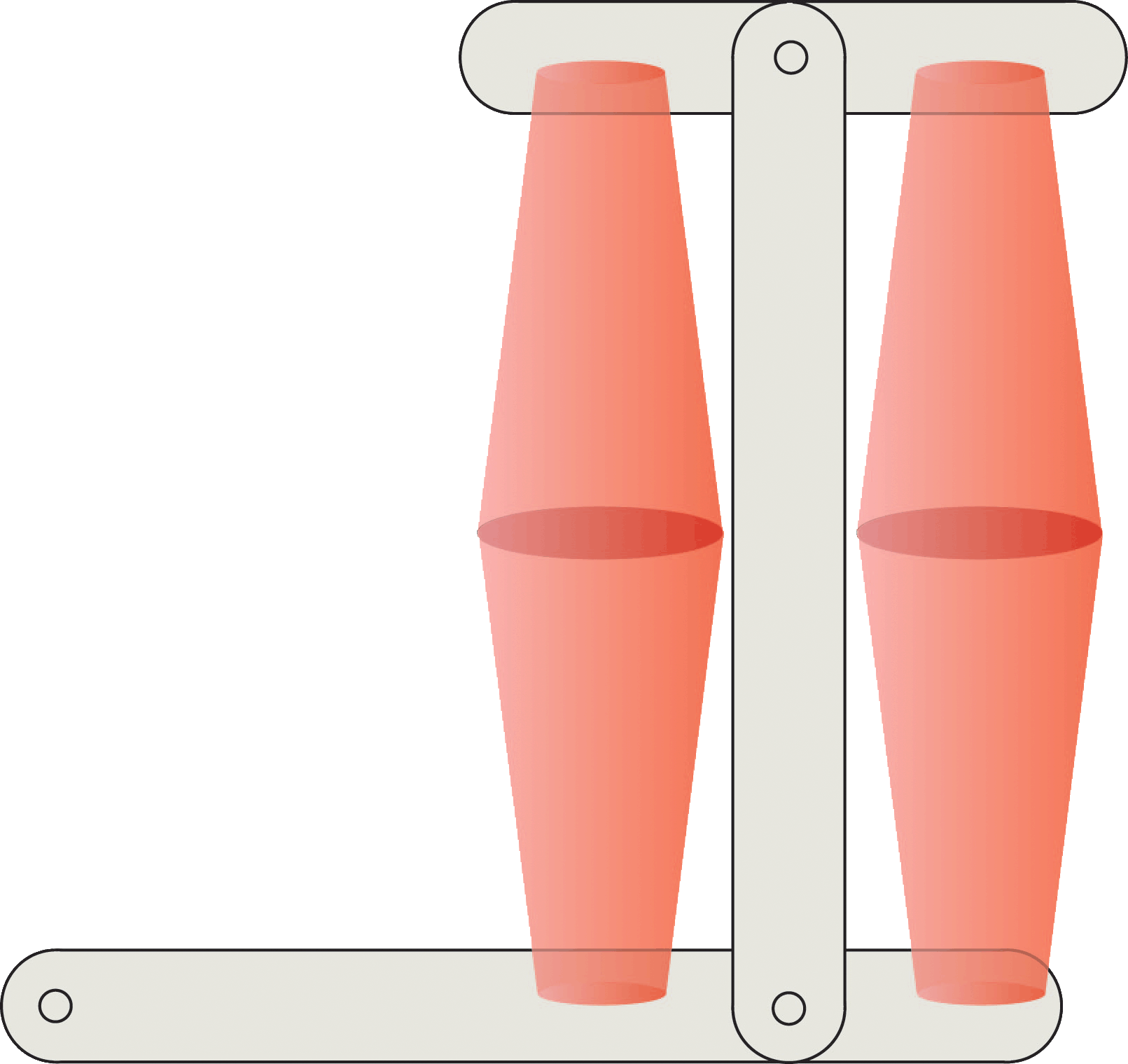 [Speaker Notes: USE GEOMETRIC FIGURE]
Math & Nature
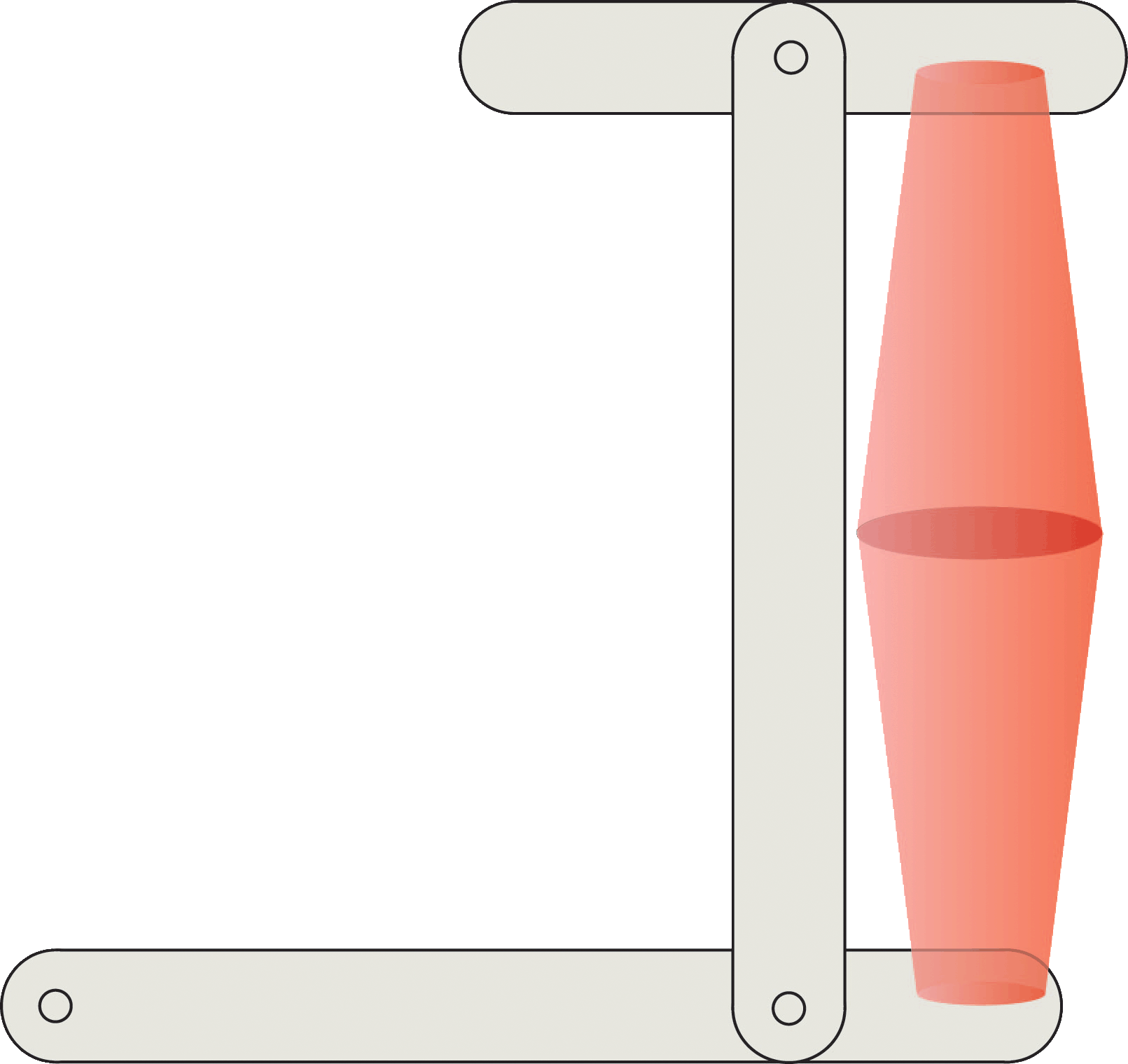 [Speaker Notes: USE GEOMETRIC FIGURE]
Math & Nature
Triceps lever system model
Use similar triangles to determine full height of cone (H)
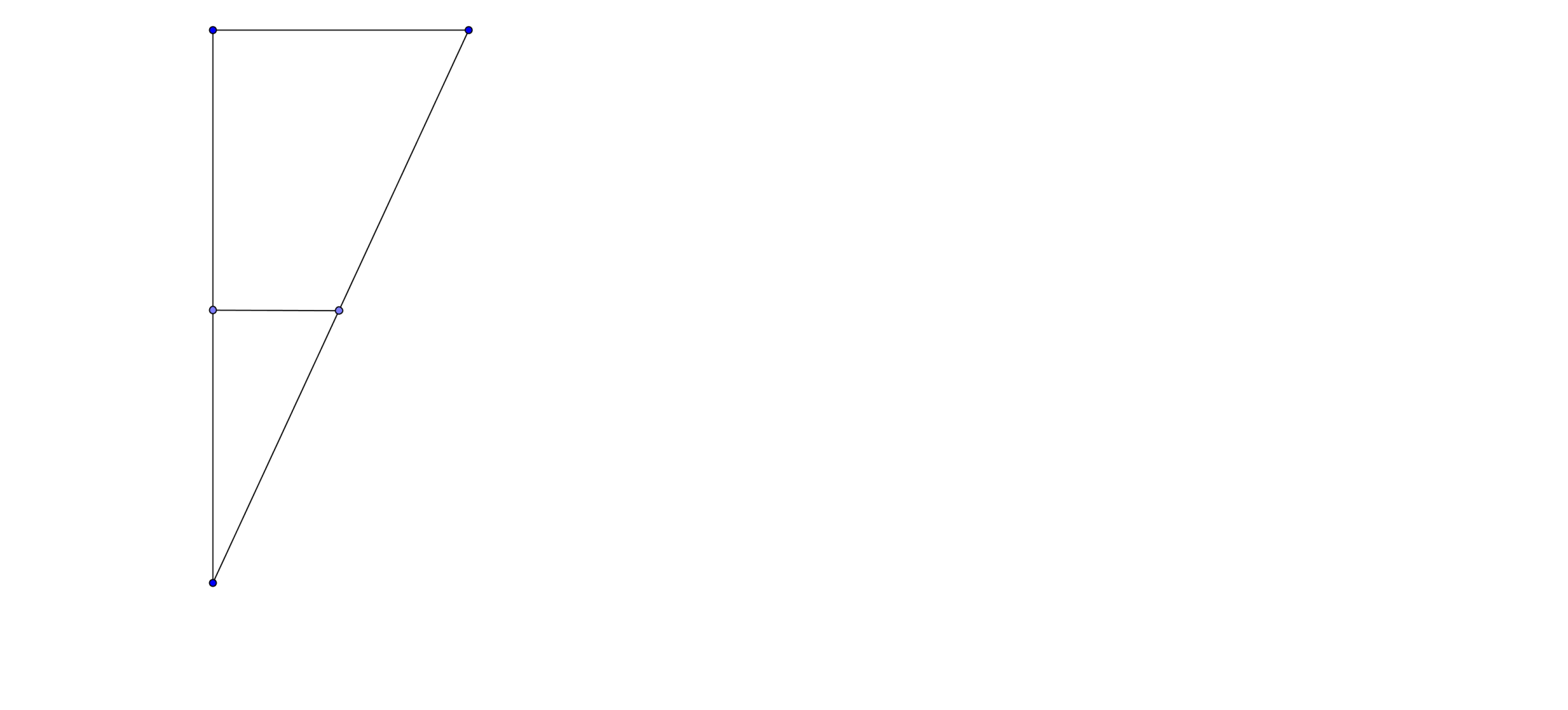 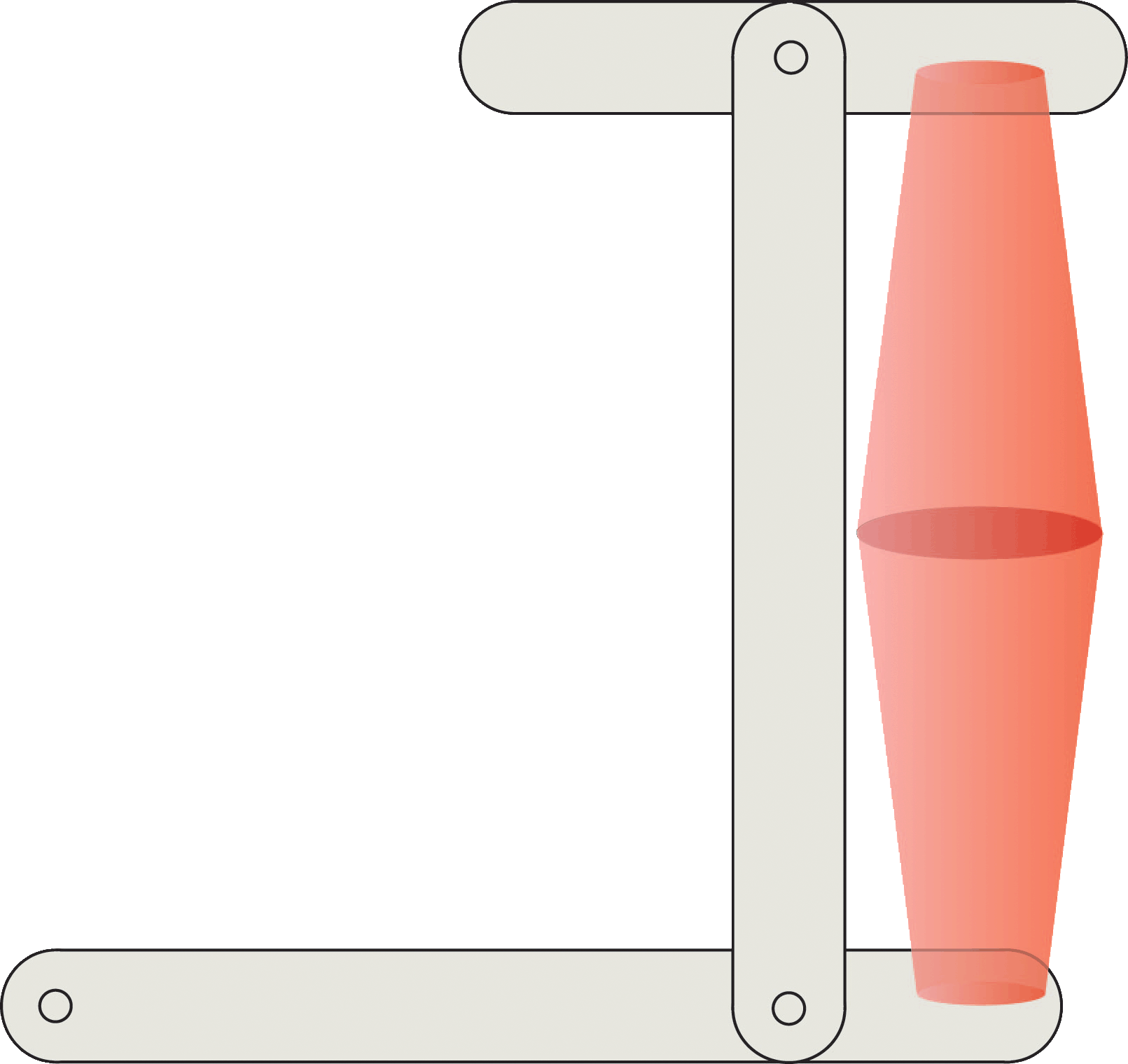 [Speaker Notes: USE GEOMETRIC FIGURE]
Math & Nature
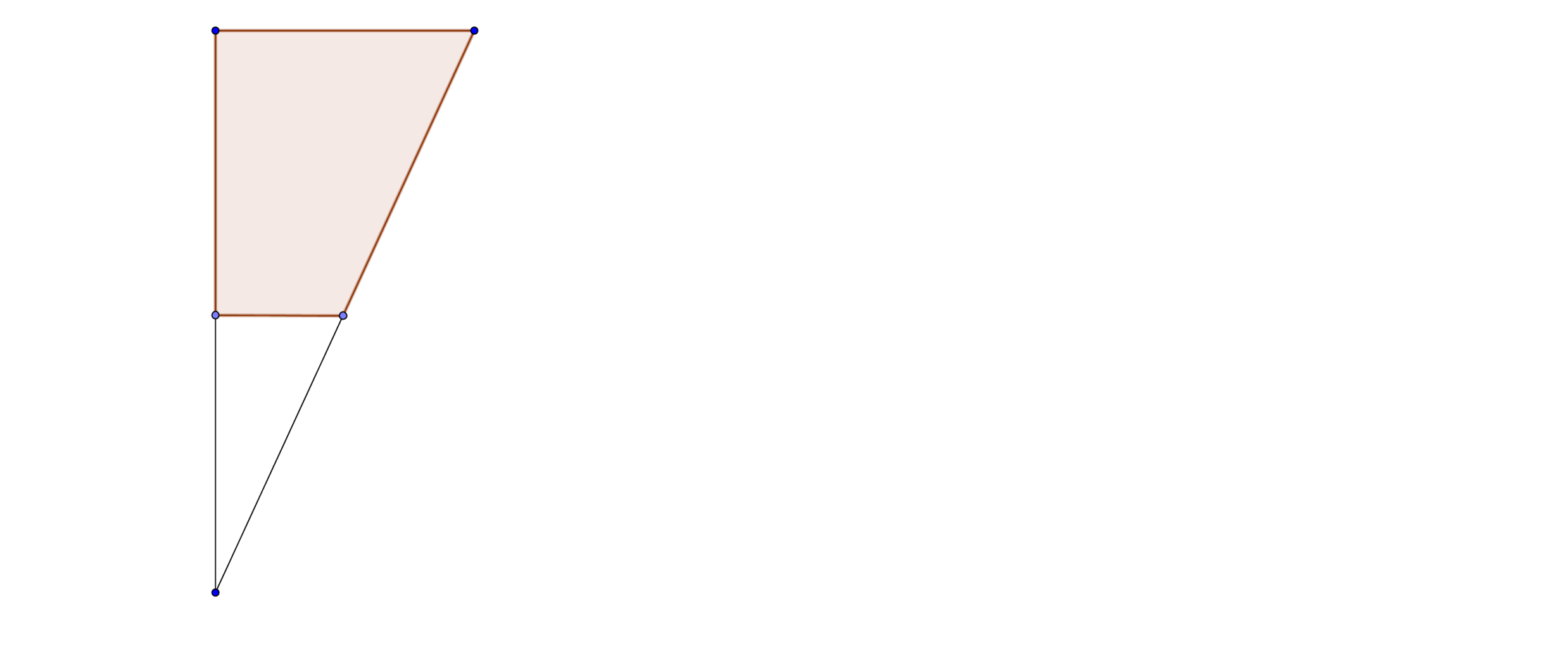 [Speaker Notes: USE GEOMETRIC FIGURE]
Math & Nature
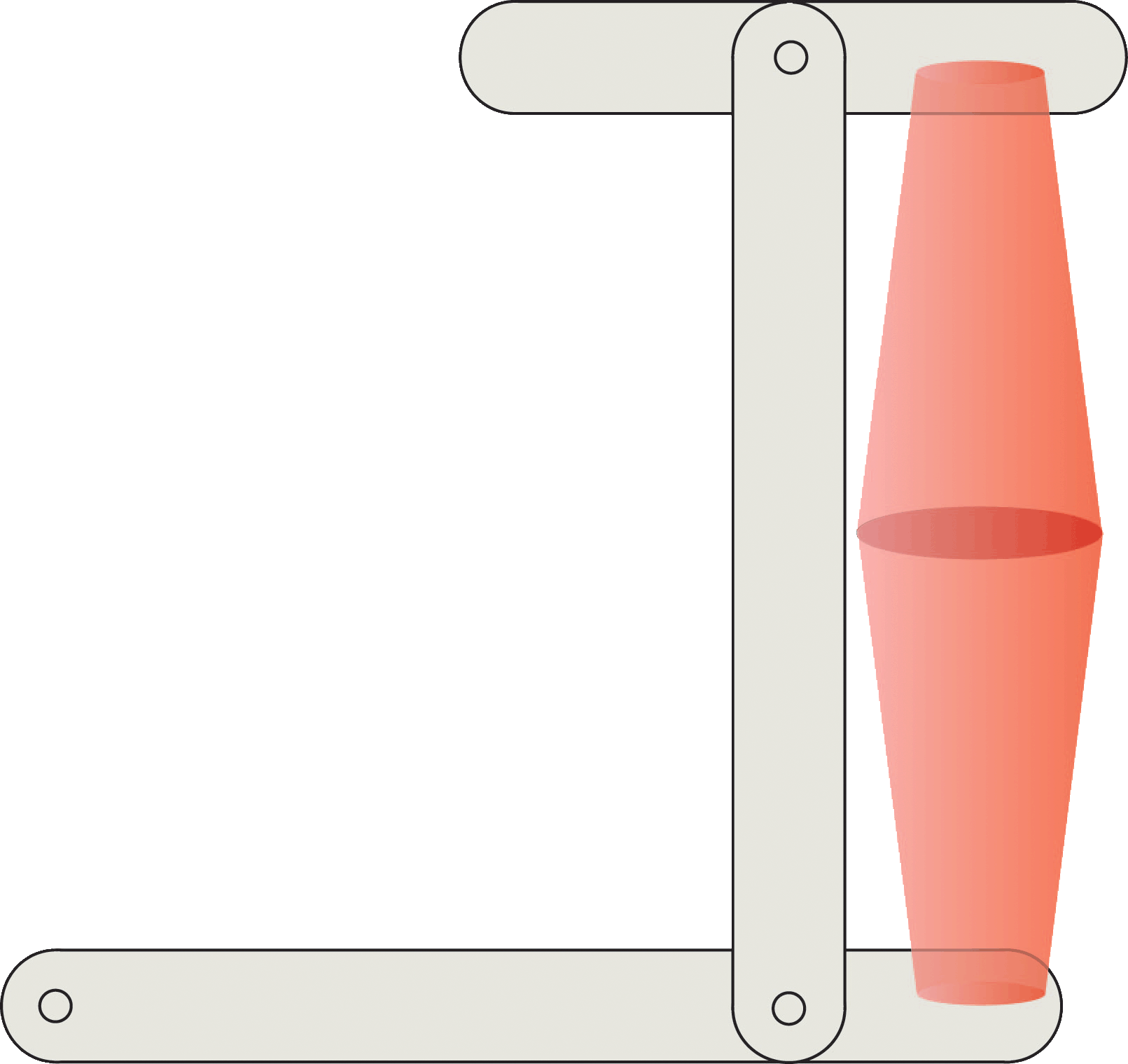 [Speaker Notes: USE GEOMETRIC FIGURE]
Math & Nature
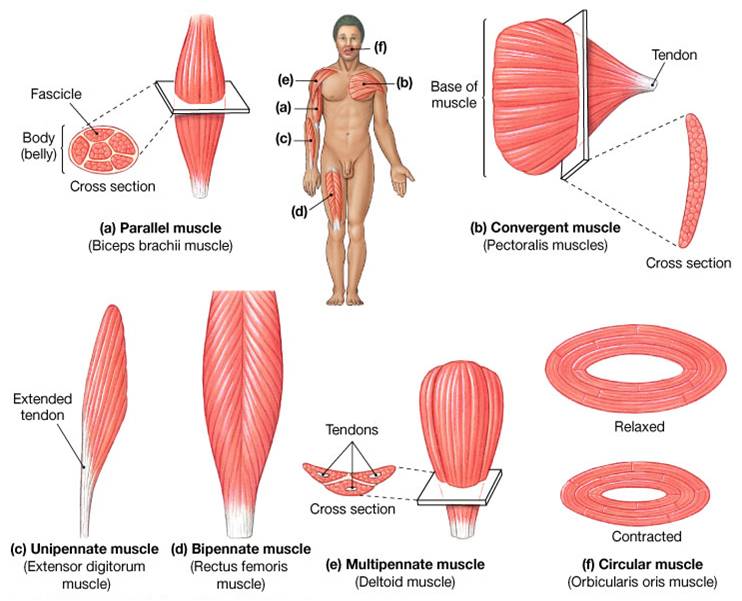 θ
FLt
Rt
Math & Nature
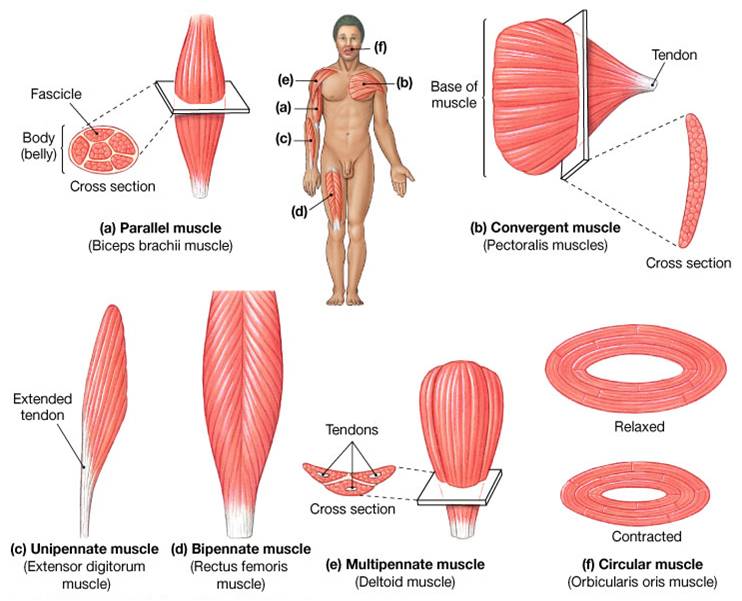 θ
FLt
Rt
Math & Nature
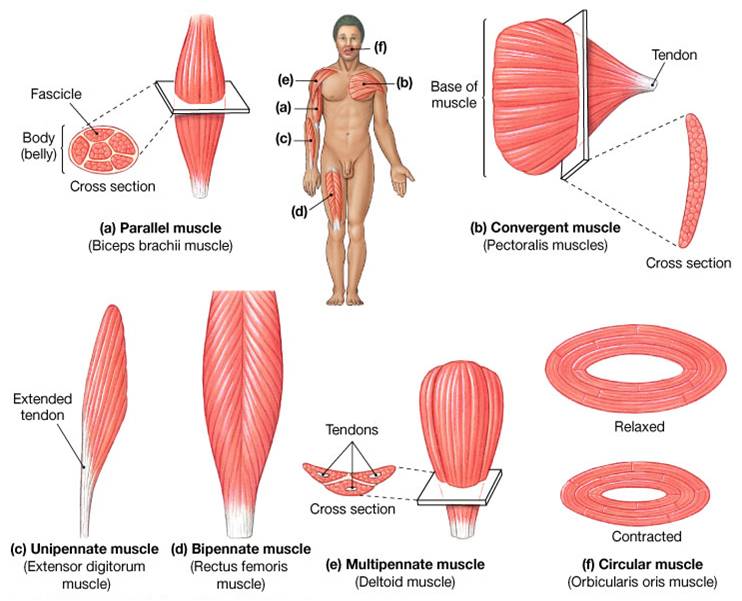 θ
FLt
Rt
Math & Nature
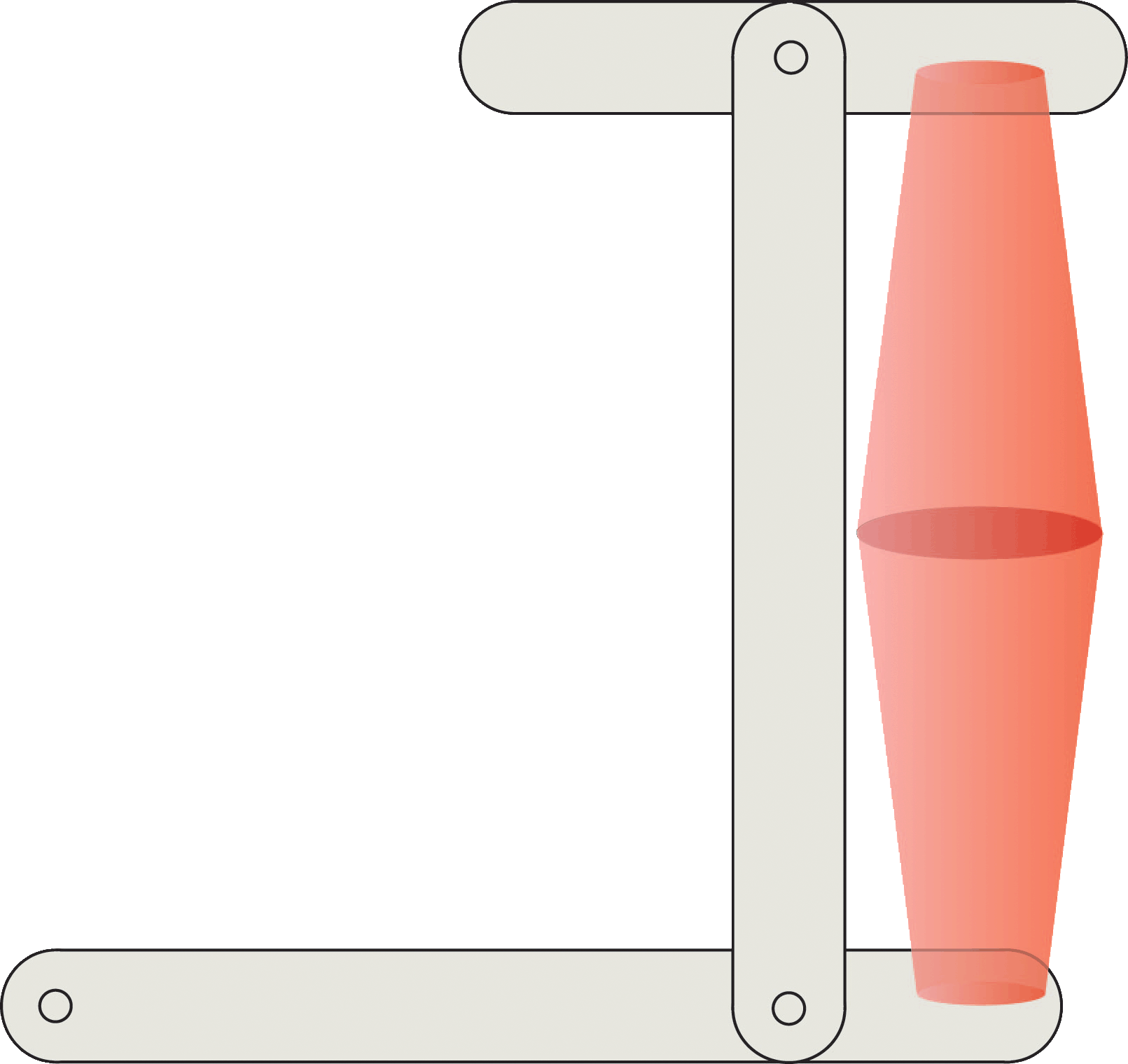 Math & Nature
References
Chai, P. and Millard, D. (1997). Flight and size constraints: Hovering performance of large hummingbirds under maximal loading. Journal of Experimental Biology. 200: 2757 – 2763.
Patek, S.N. and Caldwell, R.L. (2005). Extreme impact and cavitation forces of a biological hammer: strike forces of the peacock mantis shrimp Odontodactylus scyllarus. Journal of Experimental Biology. 208: 3655-3664.
Patek, S.N., Rosario, M.V., and Taylor, J.R.A. (2013). Comparative spring mechanics in mantis shrimp. Journal of Experimental Biology. 216: 1317-1329.
Rice, A.N., Land, B.R., and Bass, A.H. (2011). Nonlinear acoustic complexity in a fish ‘two-voice’ system. Proceedings of the Royal Society B: Biological Sciences. 278: 3762 – 3768.
Wroe, S., Huber, D., Lowry, M., McHenry, C., Moreno, K., Clausen, T.L. Ferrara, P., Cunningham, E., Dean, M., and Summers, A. (2008). Three-dimensional computer analysis of white shark jaw mechanics: How hard can a great white bite? Journal of Zoology. 276: 336 – 342.